Lecture 14Unlicensed LPWANs
CS397/497 – Wireless Protocols for IoT
Branden Ghena – Spring 2024
Materials in collaboration withPat Pannuto (UCSD) and Brad Campbell (UVA)
Administrivia
WiFi Lab due Wednesday

Cellular Homework due next week Thursday
Last homework
Counts as double points
About half of you have made a reservation
No duplicates, No MVNOs
Roughly half of the class has signed up so far

Final Project & LoRa Lab should be out this week
Likely tomorrow
2
Today’s Goals
Overview of unlicensed-band LPWAN approaches
LoRaWAN
Sigfox
802.11ah
TV Whitespaces
3
Resources
LoRaWAN
LoRaWAN Specification version 1.1
LoRaWAN Regional Parameters version 1.0.2

Sigfox
Sigfox Technical Overview
IETF Descriptions
https://www.ietf.org/proceedings/97/slides/slides-97-lpwan-25-sigfox-system-description-00.pdf
https://tools.ietf.org/html/draft-zuniga-lpwan-sigfox-system-description-04
4
Outline
Wide-Area Network Background
Unlicensed LPWANs
LoRaWAN
Sigfox
802.11ah
TV Whitespaces
5
Wide area networks
Communication at the region/city scale rather than the building/residence scale
Throughout cities
Agricultural deployments
Industrial facilities

City-scale sensing is one very popular domain
What might we want to sense throughout a city?
6
Example application: air quality monitoring
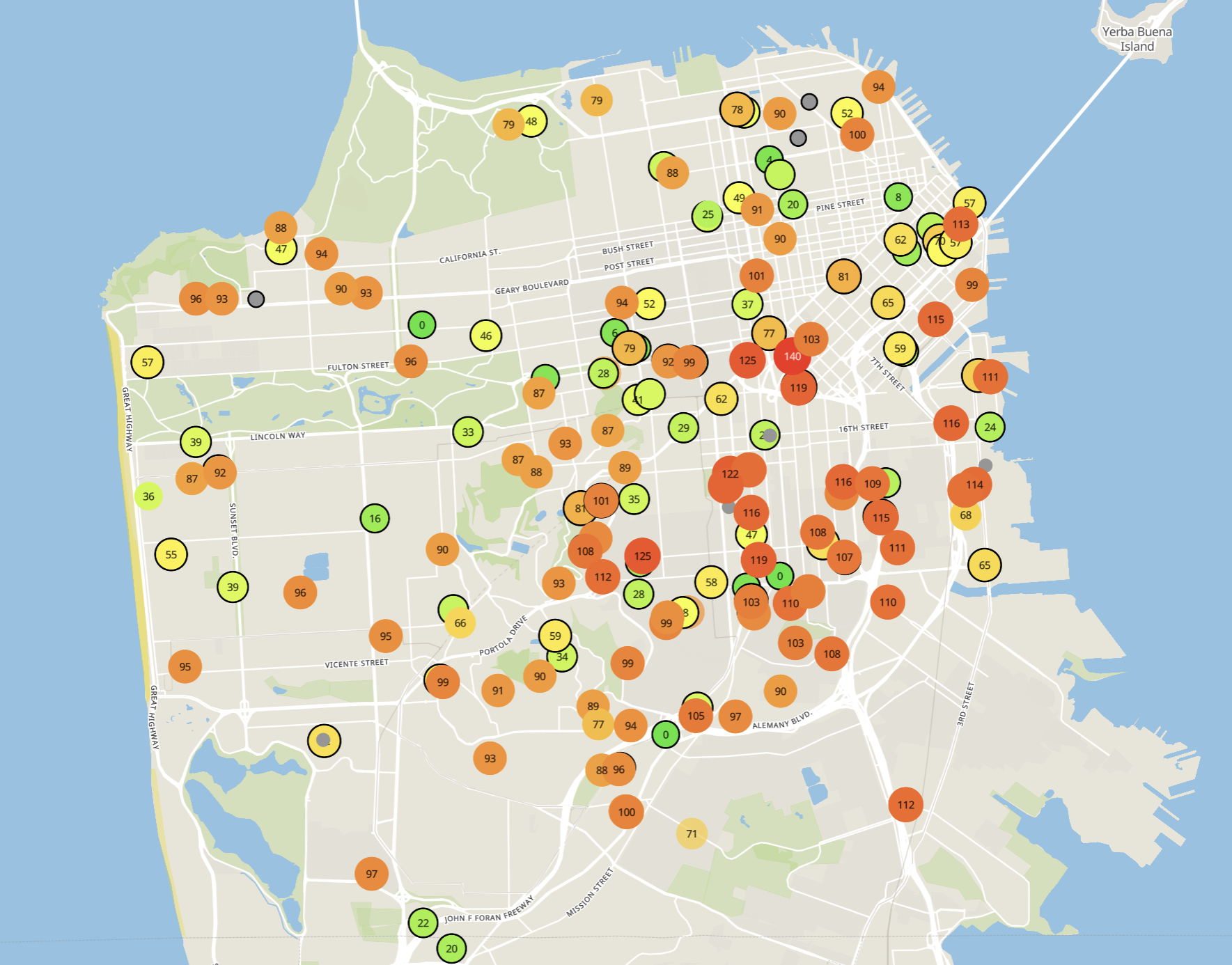 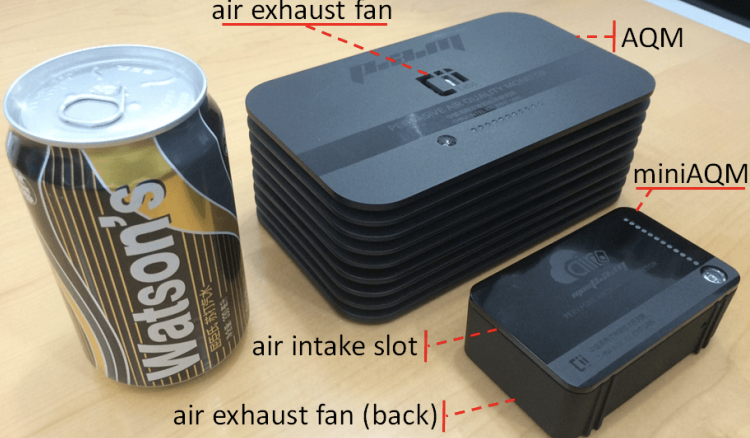 [1]
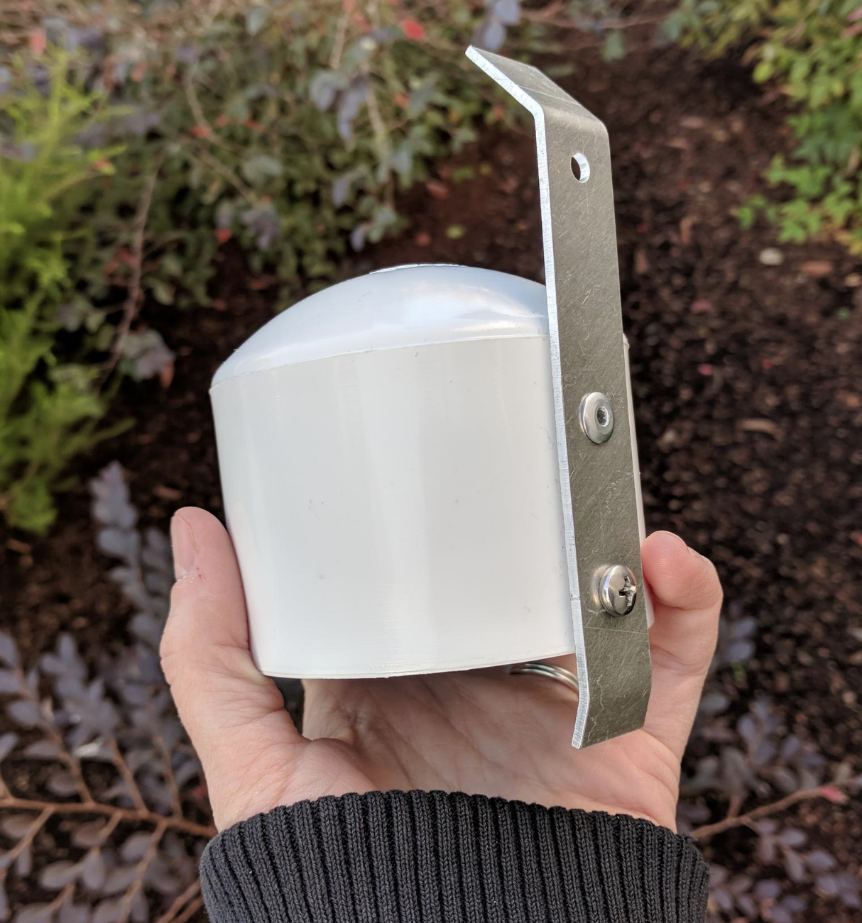 [2]
[2]
7
[1] Cheng et al. AirCloud: a cloud-based air-quality monitoring system for everyone. 2014. 	[2] Purple Air. 2019.
How do we collect data from a sensor?
Manually collect measurements
Too much work

Connect it to WiFi (or Ethernet)
Too many separate networks

Pay for cellular access
Too expensive for many devices
8
How do we collect data from MANY sensors?
Manually collect measurements
Too much work

Connect it to WiFi (or Ethernet)
Too many separate networks

Pay for cellular access
Too expensive for many devices
9
We need another network option
Requirements:

Wide area of coverage
Deploy fewer gateways

Low power
So we can deploy on batteries

Doesn’t need high throughput
Sensor data is relatively small
10
Long-range, low-data needs haven’t historically been met
WiFi
Data
Throughput
Range
11
Long-range, low-data needs haven’t historically been met
WiFi
Data
Throughput
Bluetooth
BLE
Zigbee
Range
12
Long-range, low-data needs haven’t historically been met
WiFi
Higher Power& Higher Cost
Data
Throughput
Bluetooth
BLE
Zigbee
Lower Power& Lower Cost
Range
13
Long-range, low-data needs haven’t historically been met
WiFi
4G
Higher Power& Higher Cost
3G
3G
Data
Throughput
2G
2G
Bluetooth
BLE
Zigbee
Lower Power& Lower Cost
Range
14
Long-range, low-data needs haven’t historically been met
WiFi
4G
Higher Power& Higher Cost
3G
Data
Throughput
2G
Bluetooth
Low-PowerWide-Area Networks
BLE
Zigbee
Lower Power& Lower Cost
Range
15
LPWANs overview (common qualities)
Higher power transmissions: ~20 dBm (100 mW)

Unlicensed 915 MHz band (902-928 MHz)

Many channels to support lots of devices

Low data rate 100 kbps or less

Range on the order of multiple kilometers

Simple Aloha access control
16
Outline
Wide-Area Network Background
Unlicensed LPWANs
LoRaWAN
Sigfox
802.11ah
TV Whitespaces
17
LoRaWAN
Open communication standard built with proprietary LoRa PHY

Low rate (1-20 kbps) and long range (~5 km)
Shorter range than Sigfox but much higher bit rate

Most popular LPWAN protocol
Target of academic research
Industry involvement in hardware and deployments
18
LoRa PHY uses a different modulation
Chirp Spread Spectrum (CSS)
Modulation technique where frequency is varied linearly from lowest to highest within a channel
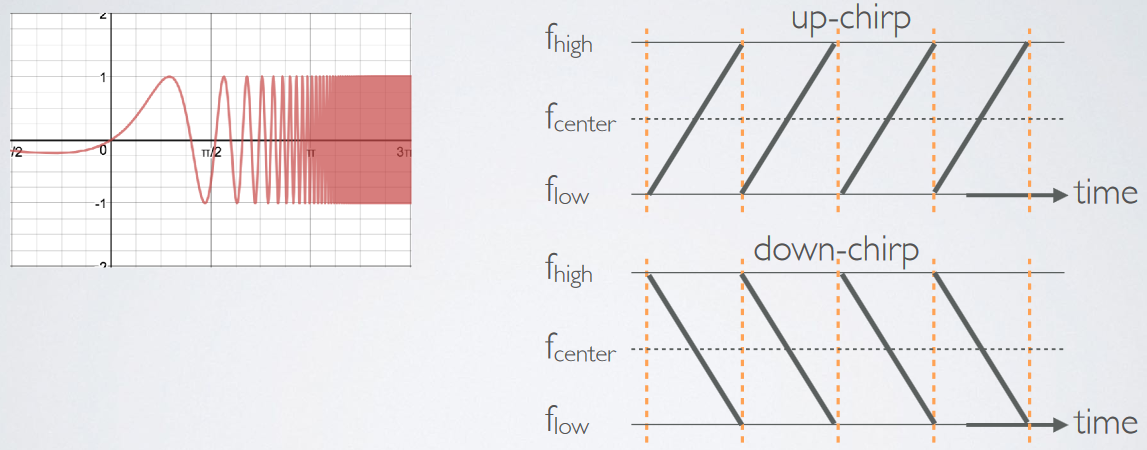 19
Chirp Spread Spectrum
Data is modulated in the starting and ending points of chirp
Frequency increases linearly, modulo bounds of the channel
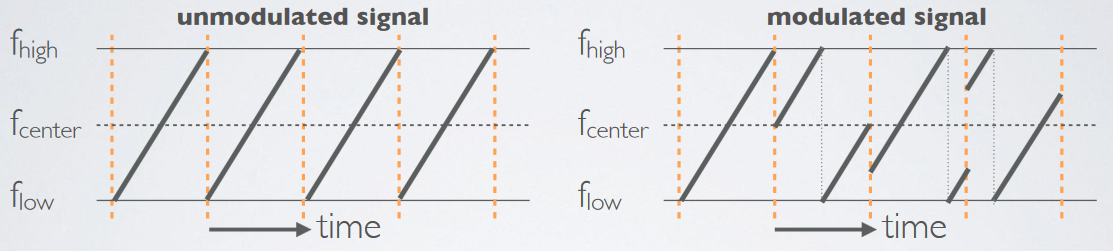 20
CSS has a Spreading Factor which determines bit rate
Spreading Factor is essentially the rate-of-change of frequency
Slope of the line
Lower values of spreading factor (steeper slope) are faster data rate
Important: different spreading factors are (mostly) orthogonal!
Two can overlap in time, space, and channel without a collision
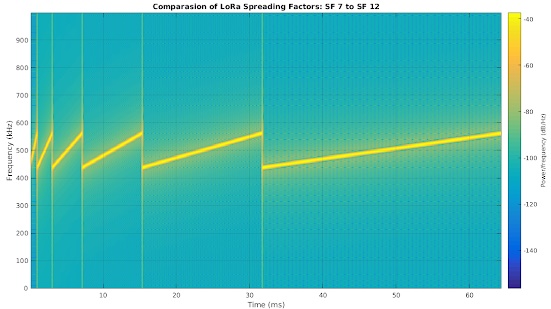 21
LoRa vs. LoRaWAN
LoRa: physical layer protocol
LoRaWAN: MAC and network layer
(In practice we often conflate LoRa and LoRaWAN.)
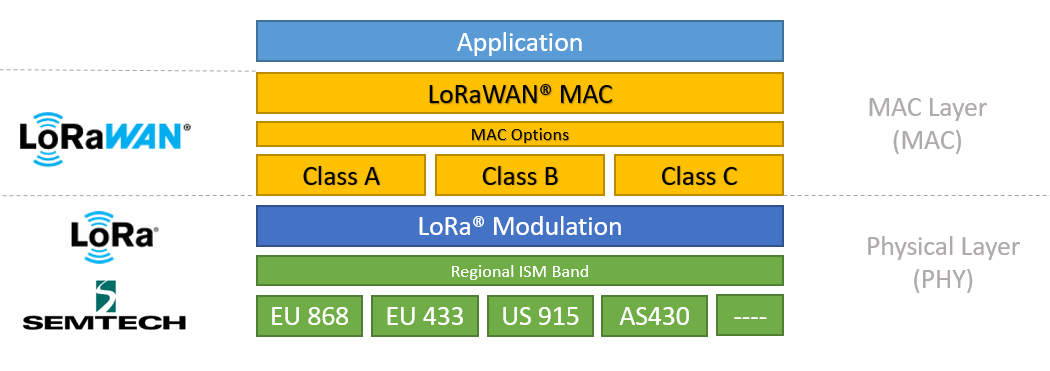 22
https://lora-developers.semtech.com/documentation/tech-papers-and-guides/lora-and-lorawan/
LoRaWAN channels (in the US)
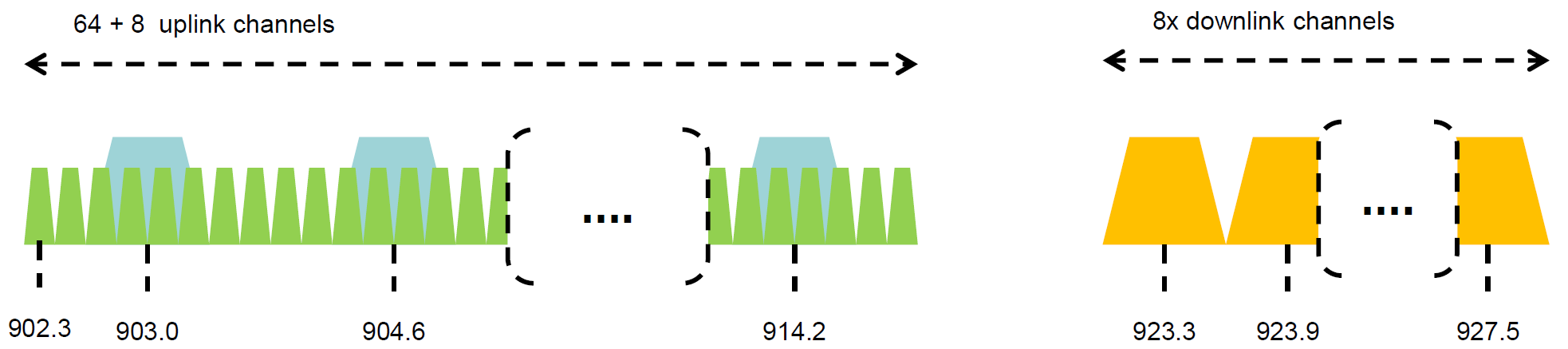 Sixty-four, 125 kHz uplink channels
Frequency Hopping over the 64 uplink channels
Plus eight, 500 kHz overlapping uplink channels (not very used in practice)

Eight, 500 kHz downlink channels
23
LoRaWAN data rates
Data rate options depend on channel in use
Unbalanced uplink and downlink

64-channel uplink
1-5 kbps data rate

Allowable rates based on US dwell time restriction(400 ms)
Different in different regions
24
LoRaWAN link budget
Typical TX power 20 dBm
Up to 30 dBm for 64-channel hopping
Up to 26 dBm for 8-channel hopping

Receive sensitivity -119 dBm
Compare to -100 dBm for 802.15.4 and -95 dBm for BLE

Resulting range is about a kilometer in urban environments
25
LoRaWAN MAC
Uplink: Aloha - transmit whenever
Randomly split across 64 uplink channels (reduced odds of collision)
Devices a different spreading factors also do not collide
Packets are very long though: up to 400 ms in duration

Downlink: listen-after-send (class A device)
Two windows for RX on different channels
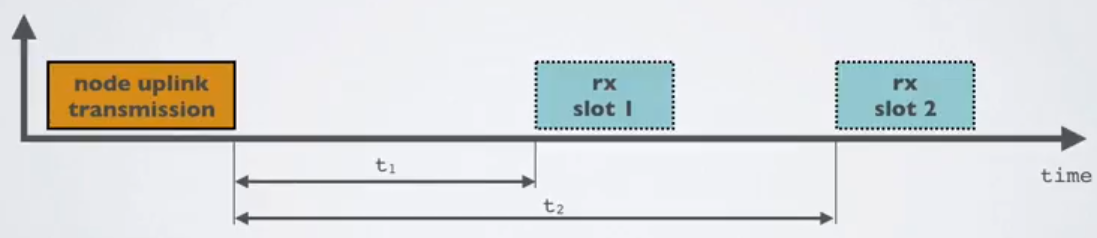 26
Optional downlink mechanisms
Periodic listening (class B device)
Synchronized with periodic beacons
TX still unsynchronized Aloha
Mostly unused





Continuous listening (class C device)
Always-on receivers
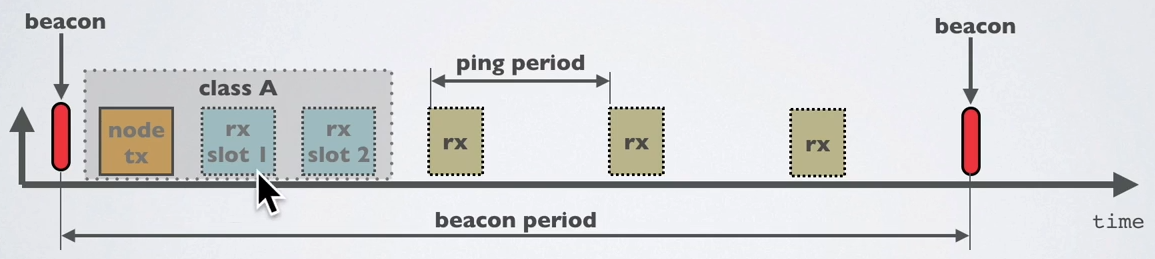 27
LoRaWAN packet format
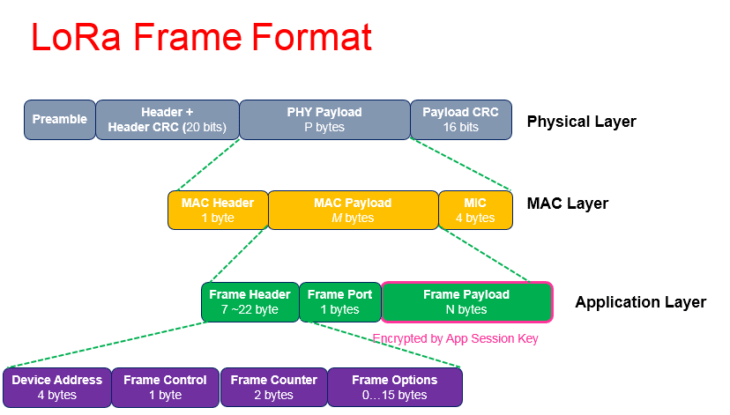 Frame header includes device address
MAC Payload maximum size depends on data rate
Again based on dwell time in the US
28
LoRaWAN gateways
No synchronization with end devices

Instead listen to entire bandwidth simultaneously
Only 12 MHz total
Recognize preambles and allocate hardware to decode packet
Cheap gateways: 8 decoders
Good gateways: 64 decoders
29
LoRaWAN star-of-stars topology
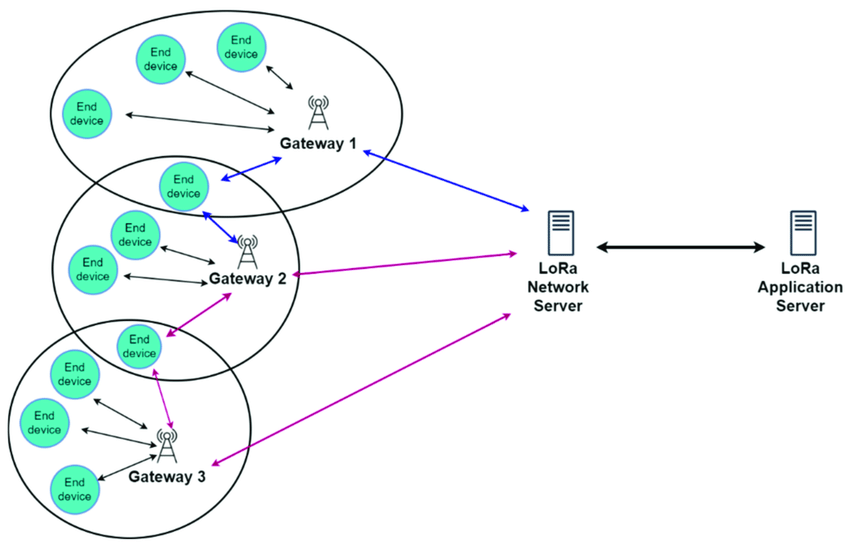 Each gateway is a star network
Many gateways connect to a LoRaWAN backend
https://www.researchgate.net/publication/360965985_LoRaWAN_Communication_Protocols_A_Comprehensive_Survey_under_an_Energy_Efficiency_Perspective
30
LoRaWAN network details
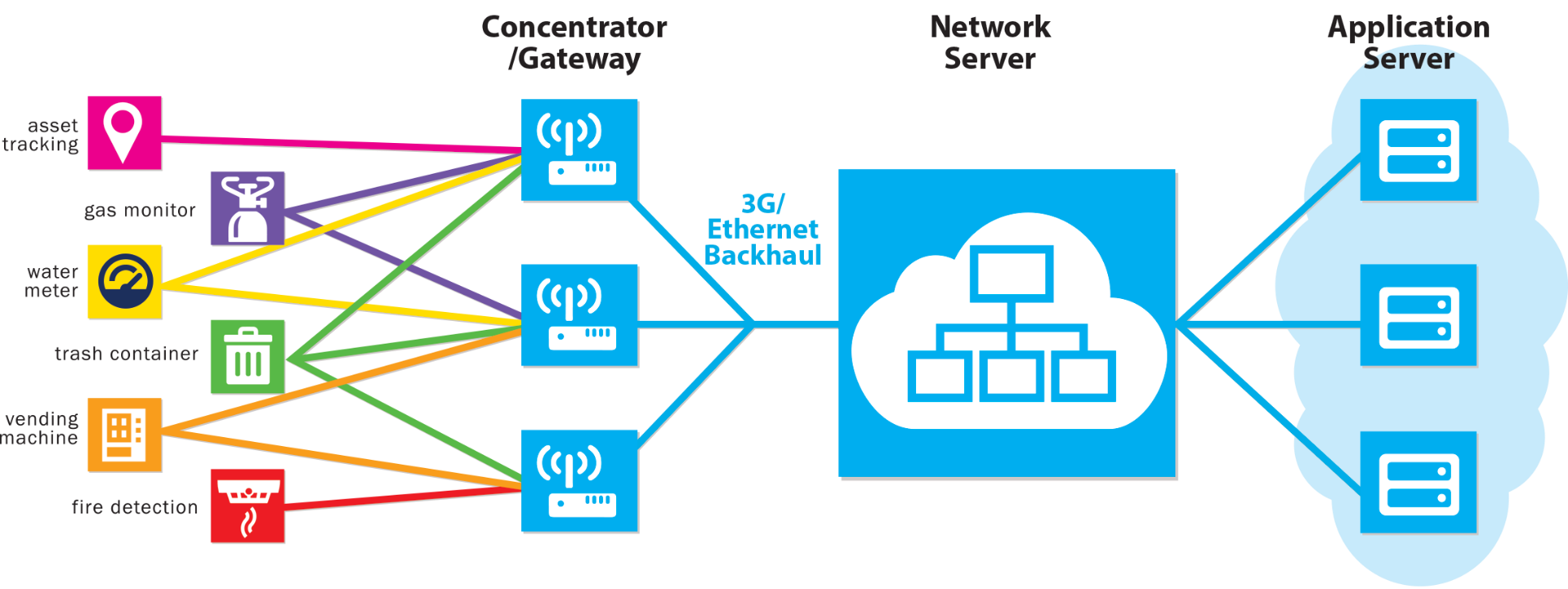 31
LoRaWAN hardware
Numerous hardware modules and development kits
Almost all use Semtech radio chips (Semtech owns LoRa PHY)

Recent addition: STM32WLE5 LoRa SoC
Cortex-M4 + LoRa radio (analogous to nRF52840)
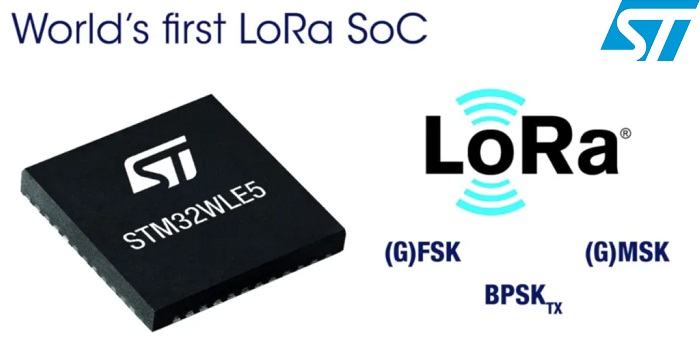 32
Note about LoRa hardware
LoRa PHY is patented
Hardware controlled by Semtech
Good for interoperability

Openness? Innovation?
Less good
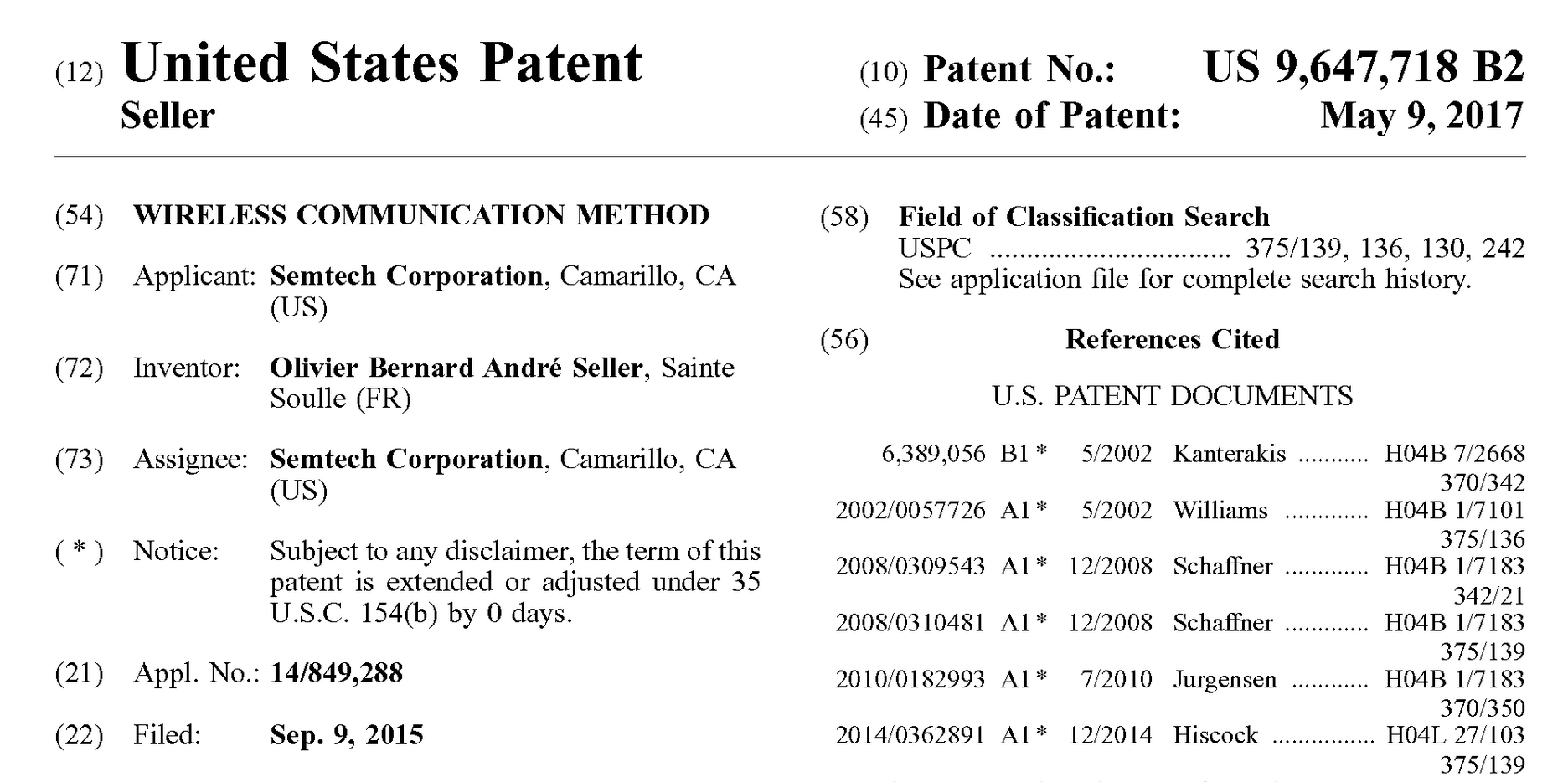 33
Joining a LoRaWAN Network
Two modes:
OTAA (Over the air activation): Dynamic join procedure that sets up security keys
ABP (Activation By Personalization): Legacy approach with pre-shared security keys

OTAA Joining: two packets
Join-request: from end device to the Network Server
Join-accept: from Network Server to the end device
34
OTAA Join Procedure
Device knows three things:
AppEUI: Identifier for the application the device uses on the application server
DevEUI: Device ID
AppKey: AES-128 bit secret registered with the network server
Join Request
Device sends(AppEUI, DevEUI, Nonce) and MIC using AppKey
Join Accept
Network server responds with AppNonce encrypted with AppKey
Device and network server compute the same AppSKey to encrypt all future payloads
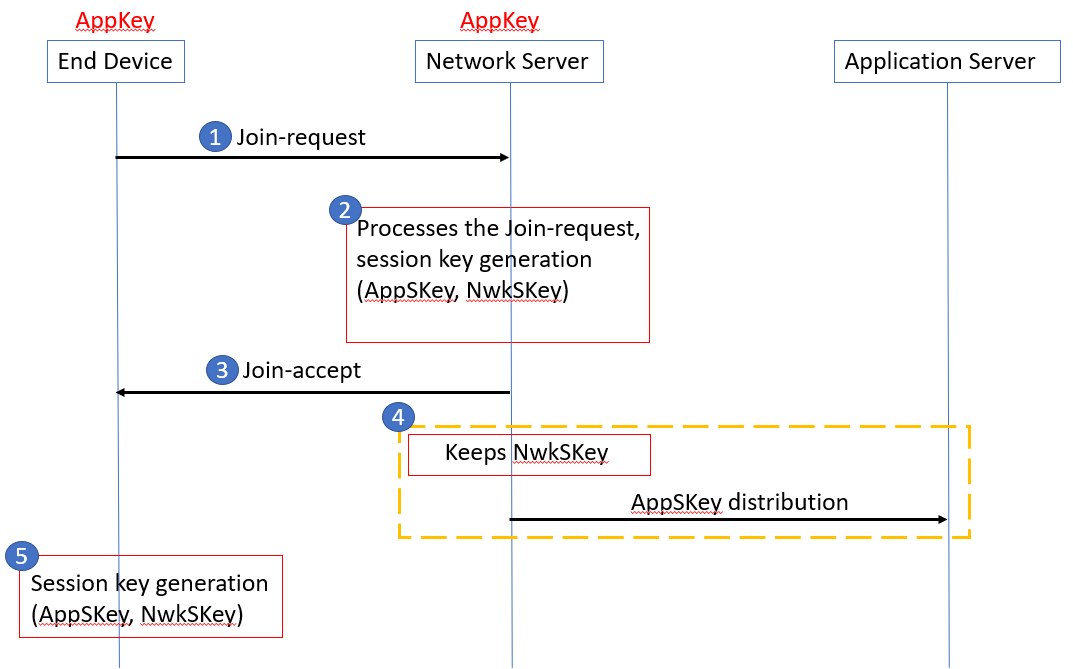 35
LoRaWAN network providers
You can always manage your own network
Buy a gateway and run whatever backend software you want

Somewhat-managed network providers
The Things Network (predominantly in Europe)
But available in the US too!

Helium
Anyone can buy and install their own gateway, which serves everyone
Microtransactions to pay for communication
36
TTN Scale [Jan 2022]
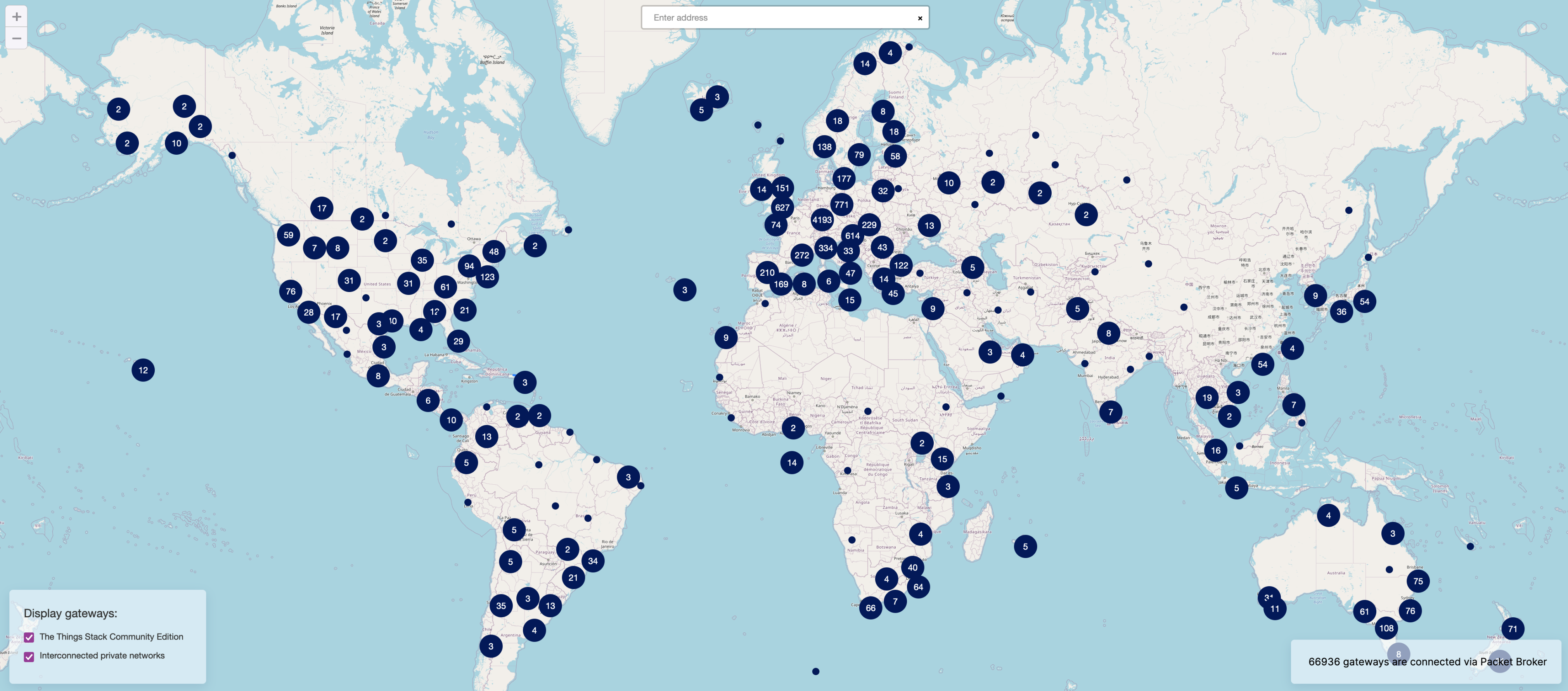 About 97000 devices in Feb 2023
37
Helium Scale [Jan 2022]
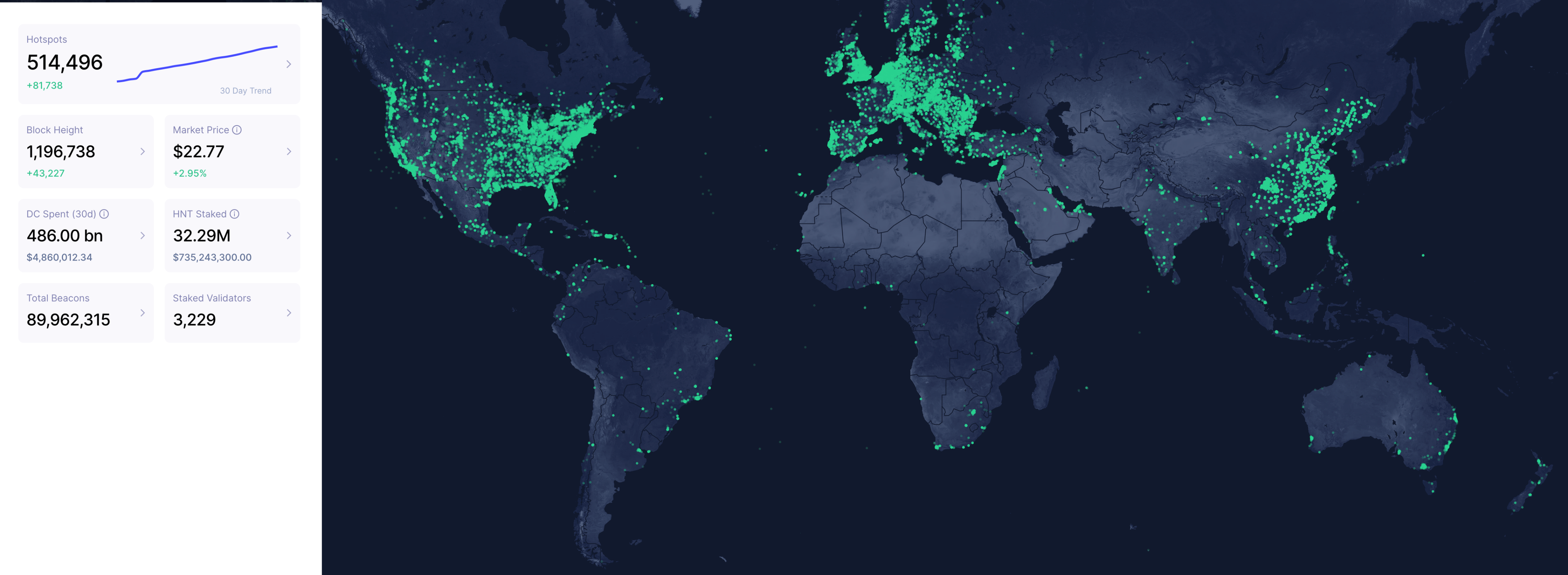 May 2022:	800,000 hotspots, with +80K in last 30 days
Feb 2023:	980,000 hotspots, with +3K in last 30 days
38
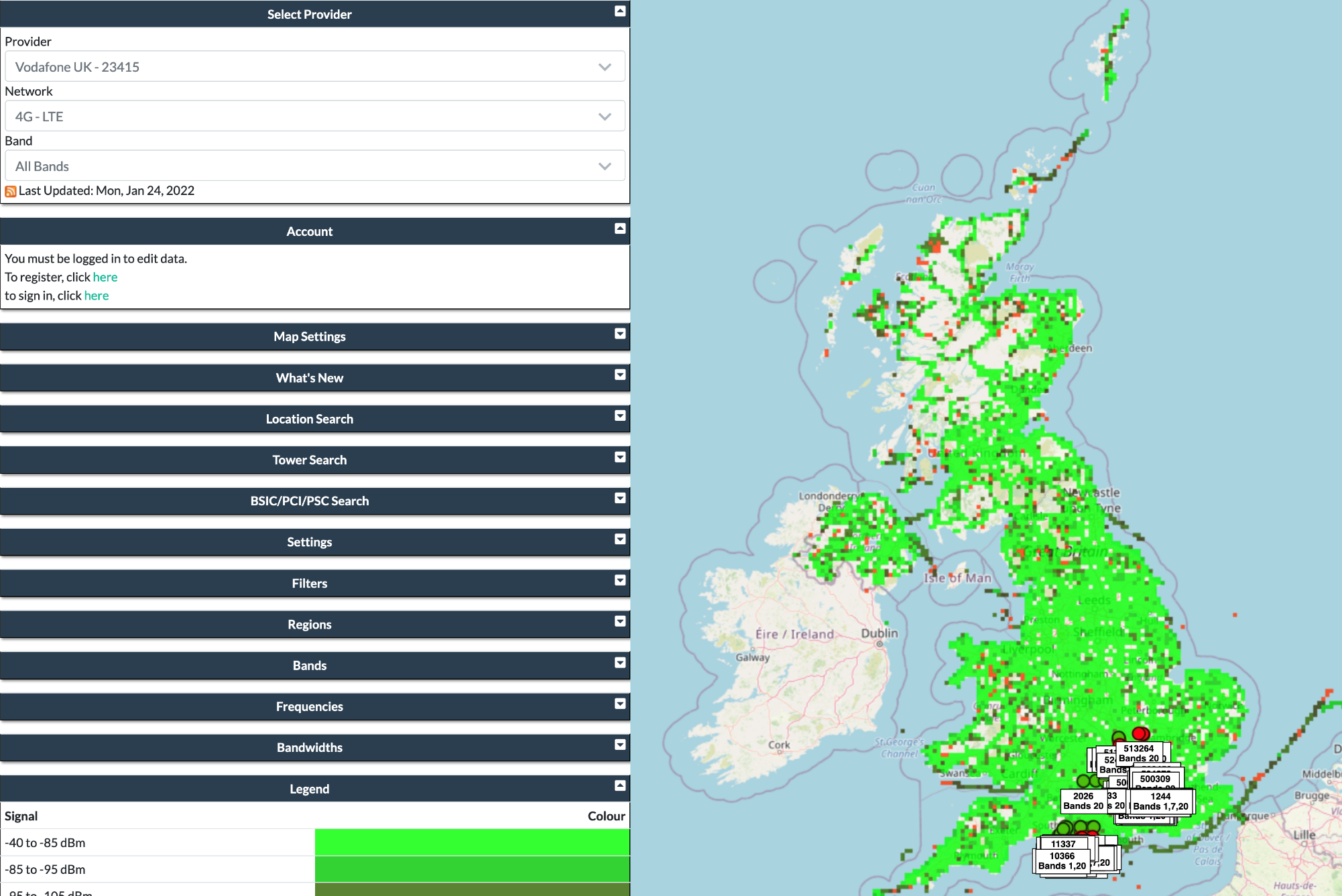 Quick reality check: Cellular?
~350,000 sites across ~150,000 towers
In the just US
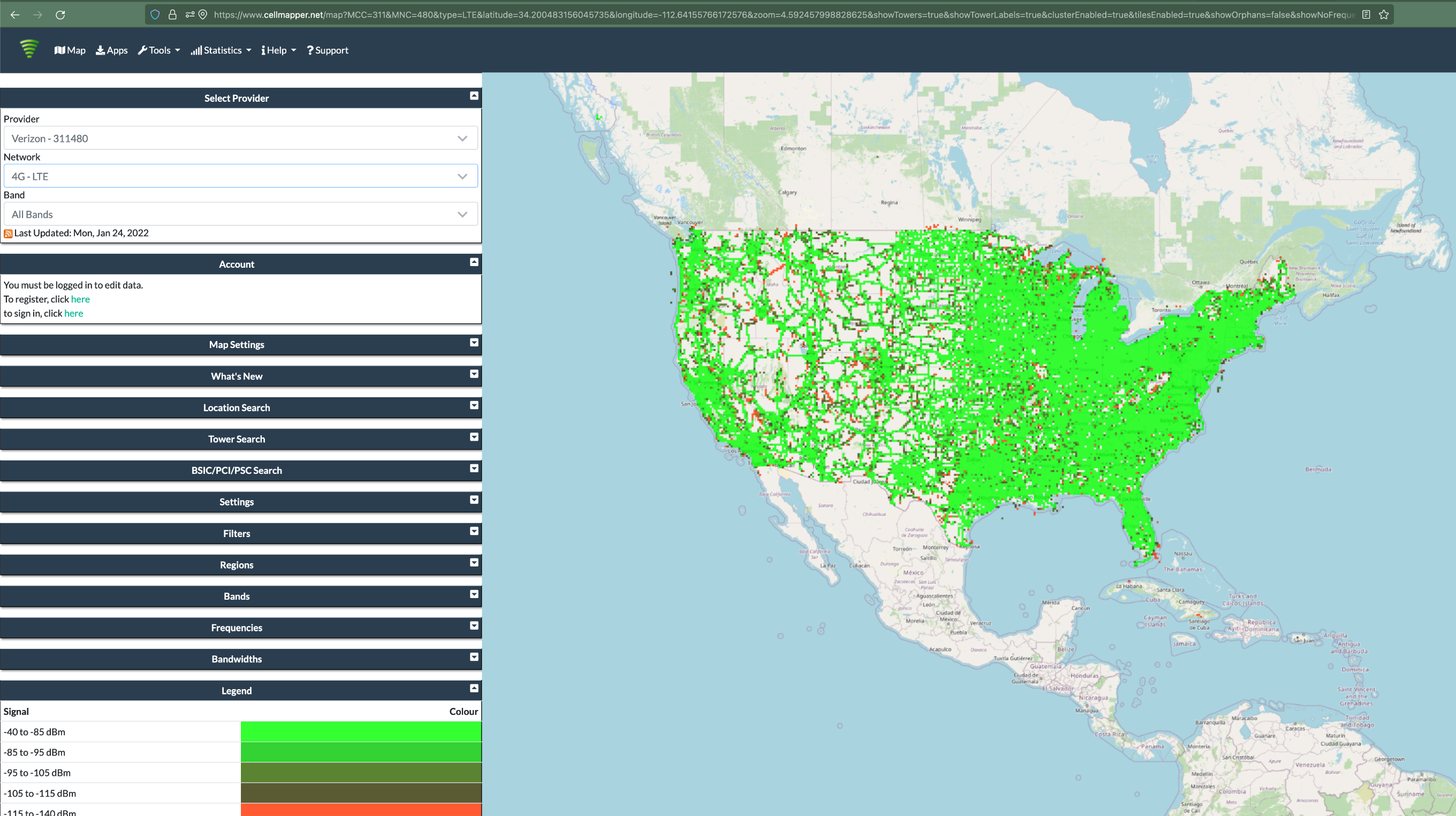 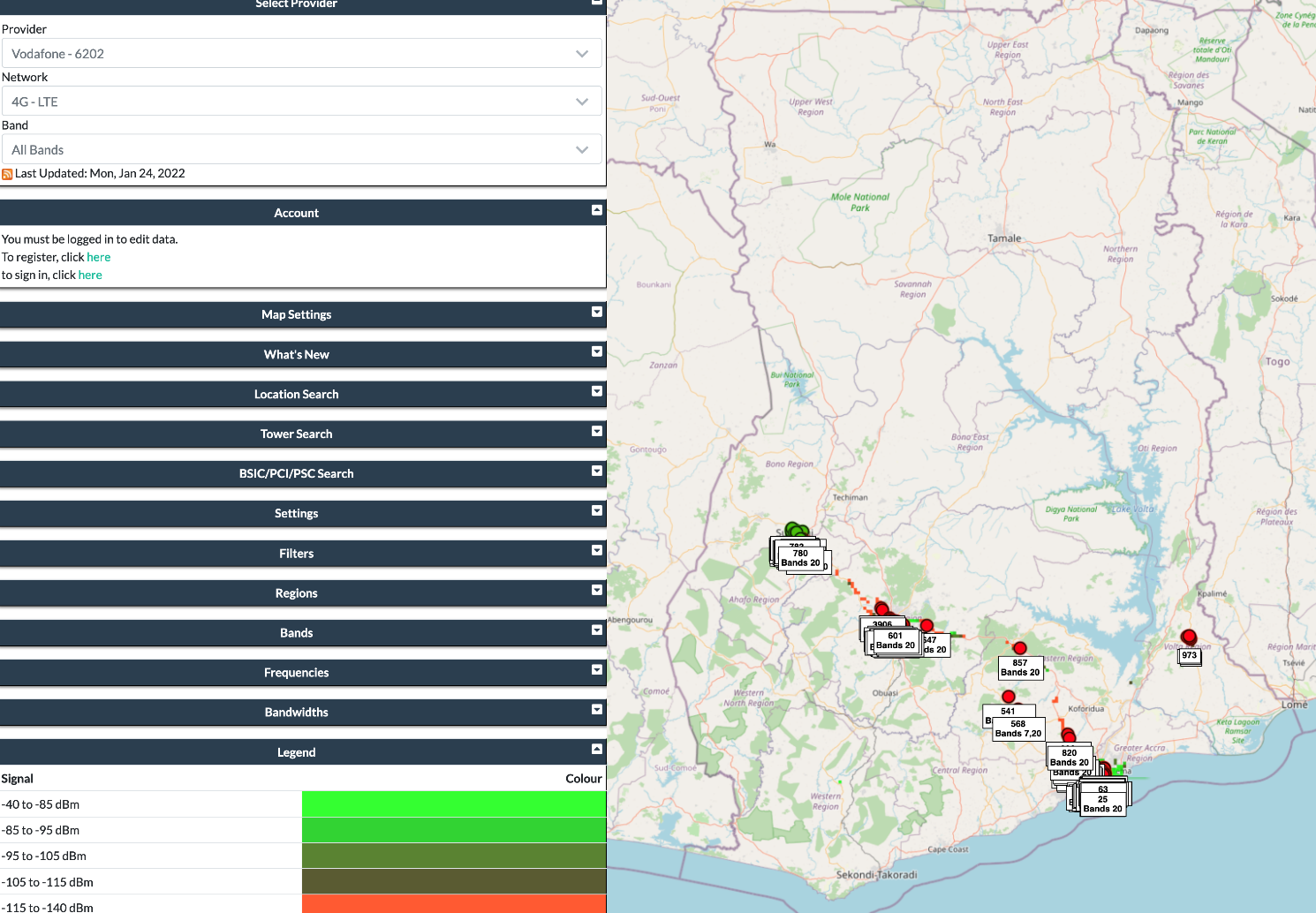 39
LoRaWAN interested parties
MachineQ is a subsidiary of Comcast providing LoRaWAN networks

Long-term goal
Indoor-to-outdoor LoRaWAN gateways combined with WiFi/Cellular
Tune down power for 100-200 meter range

Current focus: IoT Platform-as-a-service
Devices, network, analytics
40
Break + Open Question
What kinds of use cases exist for LoRaWAN?
What can you do with 1-5 kbps uplink, 1-22 kbps downlink?
Multiplied by 64 channels uplink, 8 channels downlink
41
Break + Open Question
What kinds of use cases exist for LoRaWAN?
What can you do with 1-5 kbps uplink, 1-22 kbps downlink?
Multiplied by 64 channels uplink, 8 channels downlink


Outdoor small-sized sensing seems possibly achievable!
With a low enough rate, it could support many devices

Code updates on devices could be tough
42
Outline
Wide-Area Network Background
Unlicensed LPWANs
LoRaWAN
Sigfox
802.11ah
TV Whitespaces
43
Sigfox
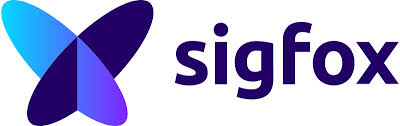 Very low-rate (600 bps), very long-range (10+ km) communication

Star-topology networks, with always-listening gateways
Any number of low-power end devices

Uplink-focused communication

Applications: very low-rate metering
44
Sigfox PHY
Unlicensed-band communication
Europe 868 MHz. US 902-928 MHz (915 MHz band)


Ultra-narrowband 600 Hz (100 Hz Europe) channel bandwidth
Detection only needs to occur at very specific frequency
Helps improve signal-to-noise ratio
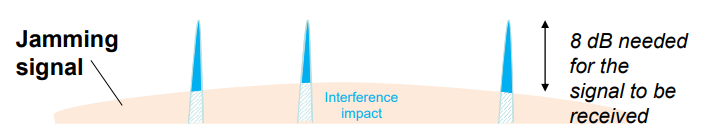 45
Sigfox unbalanced uplink and downlink
Uplink
600 Hz bandwidth, 600 bps, DBPSK
Downlink
1.5 kHz bandwidth, 600 bps, GFSK

Particularly designed for Europe
Uplink on 1% duty cycle channel, up to 14 dBm
Downlink on 10% duty cycle channel, up to 27 dBm

Works fine in US too
Gets more power (24 dBm up is typical, up to 32 dBm down) and more range
46
Sigfox link budget
Why transmit at 100-600 bps?
For greatly increased link budget
Link budget: 150-160 dBm
Assuming Tx at ~20 dBm
Means Rx Sensitivity of -130 dBm (10 dBm better than LoRaWAN)

Resulting range: 10-15 km in urban environments
Except that buildings lead to dead spots in range
47
Sigfox MAC
Aloha-style access control (send whenever)
No acknowledgements!
Send message three times for increased reliability
Then listen for downlink at a set period later on a known frequency
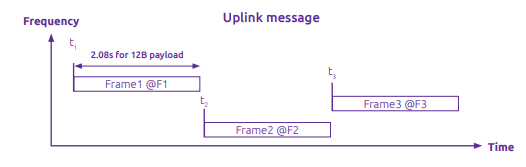 48
Sigfox uplink packet
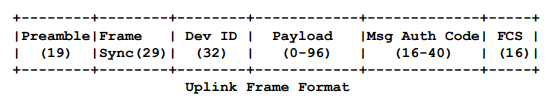 Up to 29 bytes total per packet
Payload: up to 12 bytes 😱

Other fields
Preamble + Frame Sync are really a 6 byte field for radio sync
Authentication: 2-5 bytes
Frame Check Sequence: 16-bit CRC
49
Aside: why faster bitrate in the US?
Packet size up to 29 bytes (232 bits)
At 100 bps: 2.32 seconds on air
At 600 bps: 0.387 seconds on air

Maximum dwell time for 915 MHz band: 400 ms
50
Sigfox downlink packet
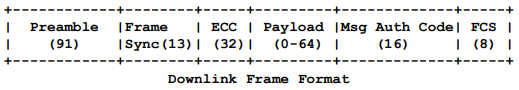 Similar structure, 28 bytes total
Payload: up to 8 bytes

Larger preamble + frame sync of 13 bytes

Error Correcting Code for increased reliability
51
Sigfox deployments
Proprietary network with managed deployment
Like cellular networks
Sigfox deploys networks and transports data
140 uplink messages plus 4 downlink message per day

Connectionless communication
Devices are registered with the networks
Keys are provided in the software image
Any deployed Sigfox gateway can collect transmitted data
Enables mobile applications
52
Sigfox coverage (Spring 2022)
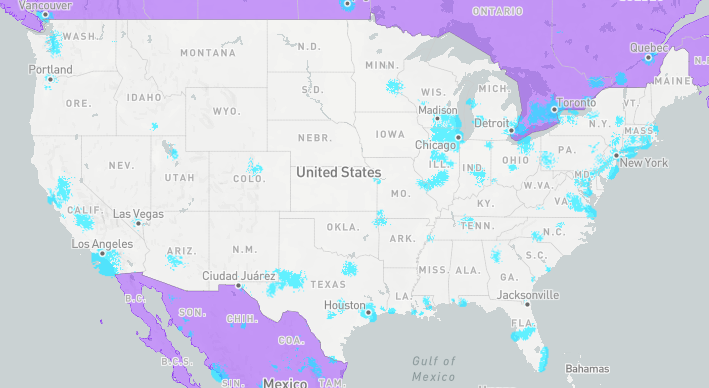 Not focused on US coverage right now (coverage is blue)
Much higher availability in Europe
No longer planned rollout in US (purple)

January 2022
Sigfox filed for bankruptcy

April 2022
Sigfox purchased by UnaBiz
Renamed: Sigfox “0G” Technology
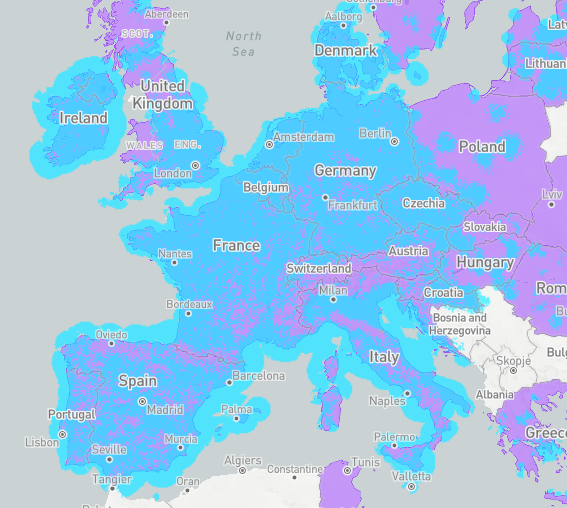 53
Break + Open Question
What kinds of use cases exist for Sigfox?
What can you do with 600 bps uplink, 600 bps downlink?
Multiplied by ?hundreds? of channels (~400 in Europe)
54
Break + Open Question
What kinds of use cases exist for Sigfox?
What can you do with 600 bps uplink, 600 bps downlink?
Multiplied by ?hundreds? of channels (~400 in Europe)


Many devices that aren’t doing very much
Simple status monitoring (water, electric, etc.)
Not metering necessarily, but activity detection
Did a breaker trip?, is water flowing?, etc.

Definitely no code updates
55
Outline
Wide-Area Network Background
Unlicensed LPWANs
LoRaWAN
Sigfox
802.11ah
TV Whitespaces
56
IEEE standard for LPWANs
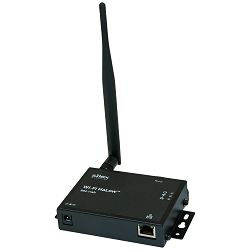 802.11ah (HaLow) standard in 2016
First real hardware in 2020
Still not in real-world use yet

Focus on the indoor-to-outdoor scenario
Medium range (maximum 1 km, so expect 100s of meters)

915 MHz communication
NOT interoperable with other 802.11 access points and devices

Theoretically up to 356 Mbps
Practically, most devices are expected to implement 150 kbps to 8 Mbps
57
802.11ah allows multiple bandwidth allocations
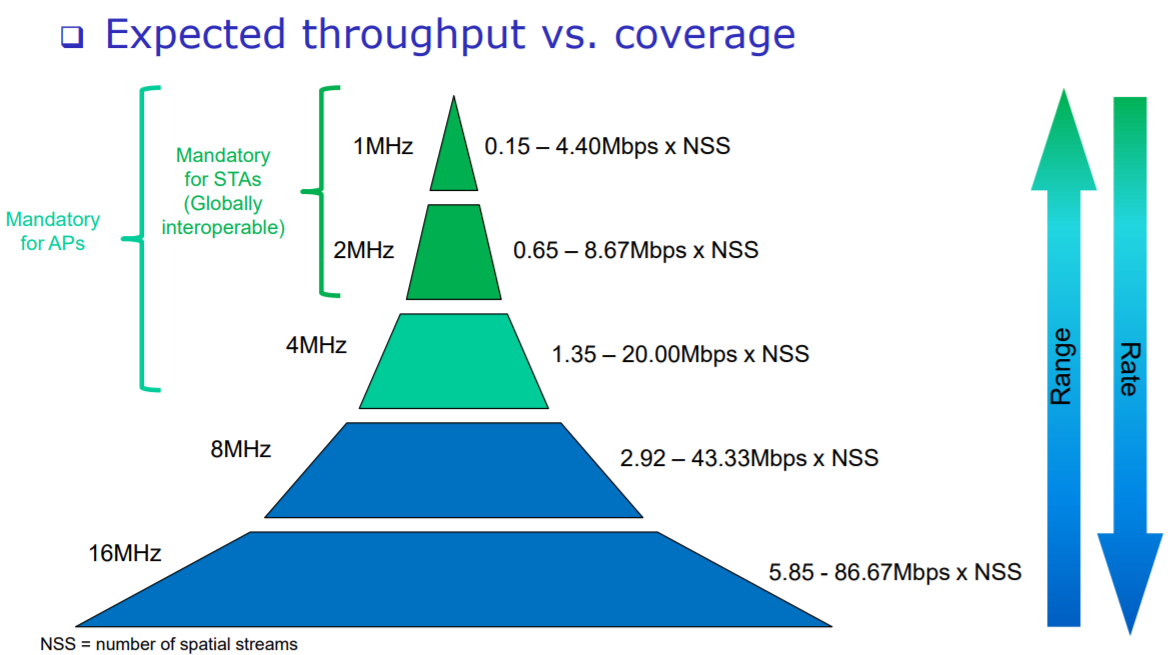 58
HaLow Network Model
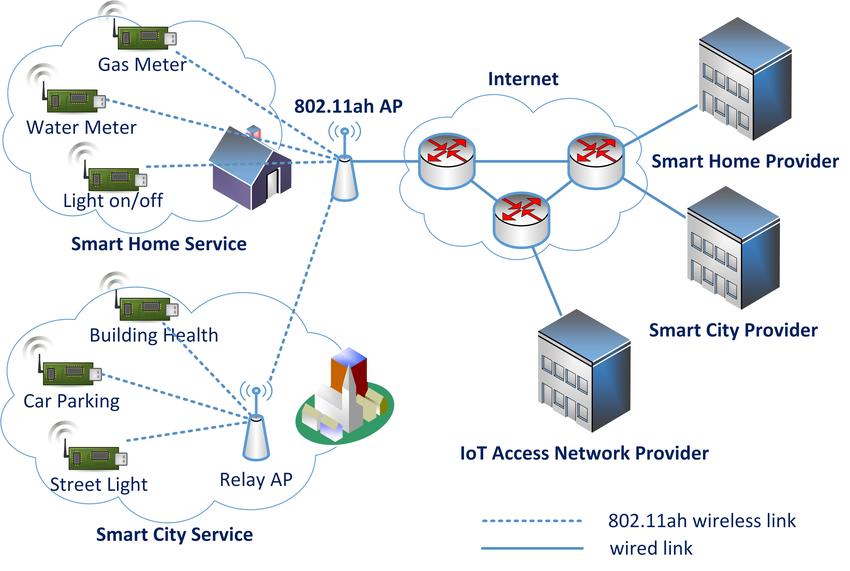 59
802.11ah architecture
Star topology
Up to 8191 devices per access point

Devices are assigned to a group
Groups are scheduled slots with TDMA
Within a slot CSMA/CA is used for contention among devices
Devices not in the group can sleep until their slot

Traditional IP communication on top of that
And traditional 802.11 security mechanisms (WPA2/TLS)
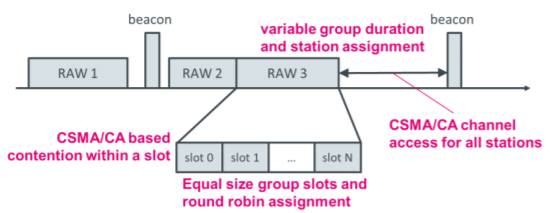 60
Example group scheduling
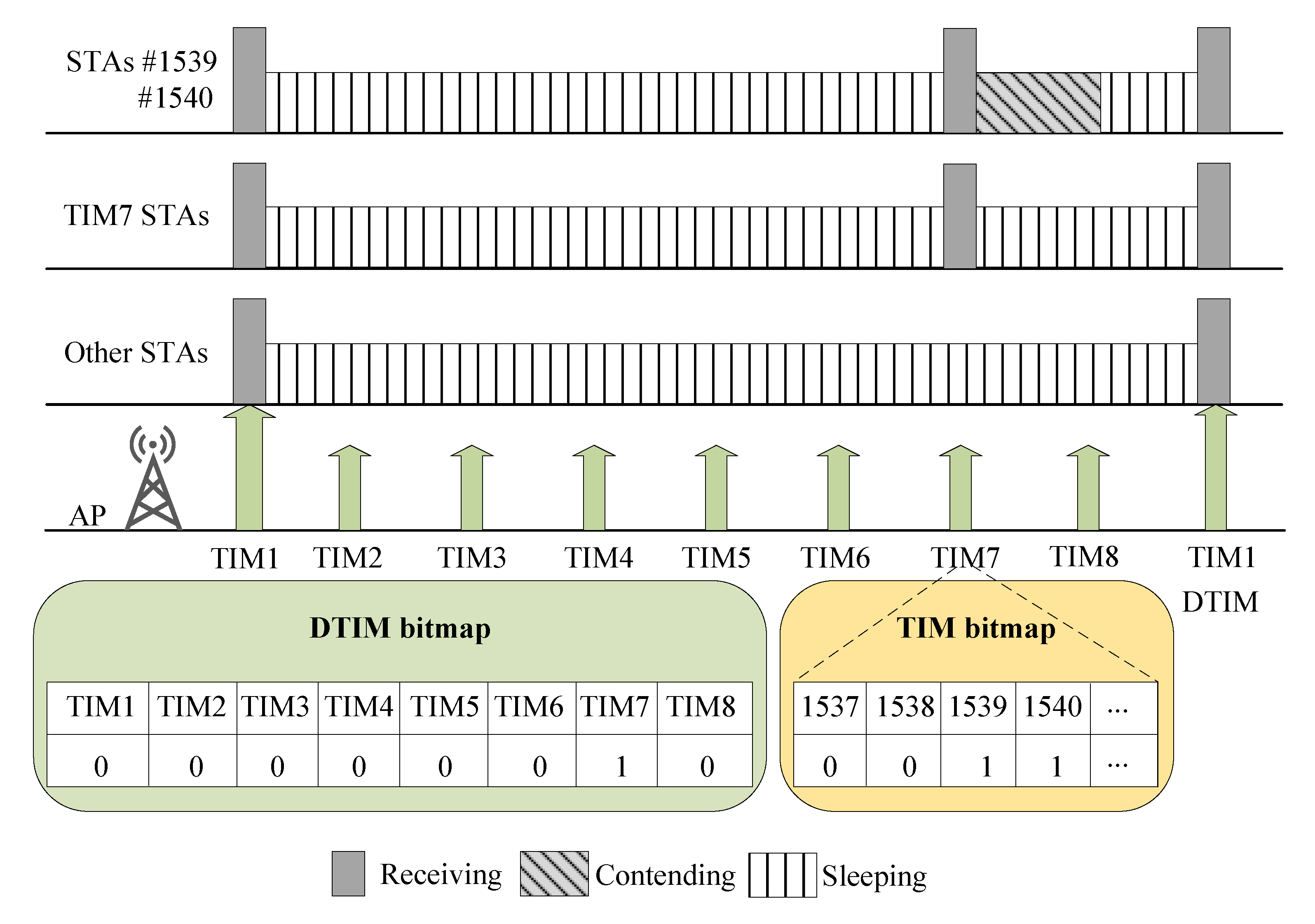 For low-power communication, reduce the amount of time devices might need to listen
61
Outline
Wide-Area Network Background
Unlicensed LPWANs
LoRaWAN
Sigfox
802.11ah
TV Whitespaces
62
TV whitespaces
Unused TV channels between 54 MHz and 698 MHz
VHF (54-216 MHz)
UHF (470-698 MHz)
6 MHz channel width

Allocated but unused
FCC allows unlicensed use
IF you do not interfere withprimary users
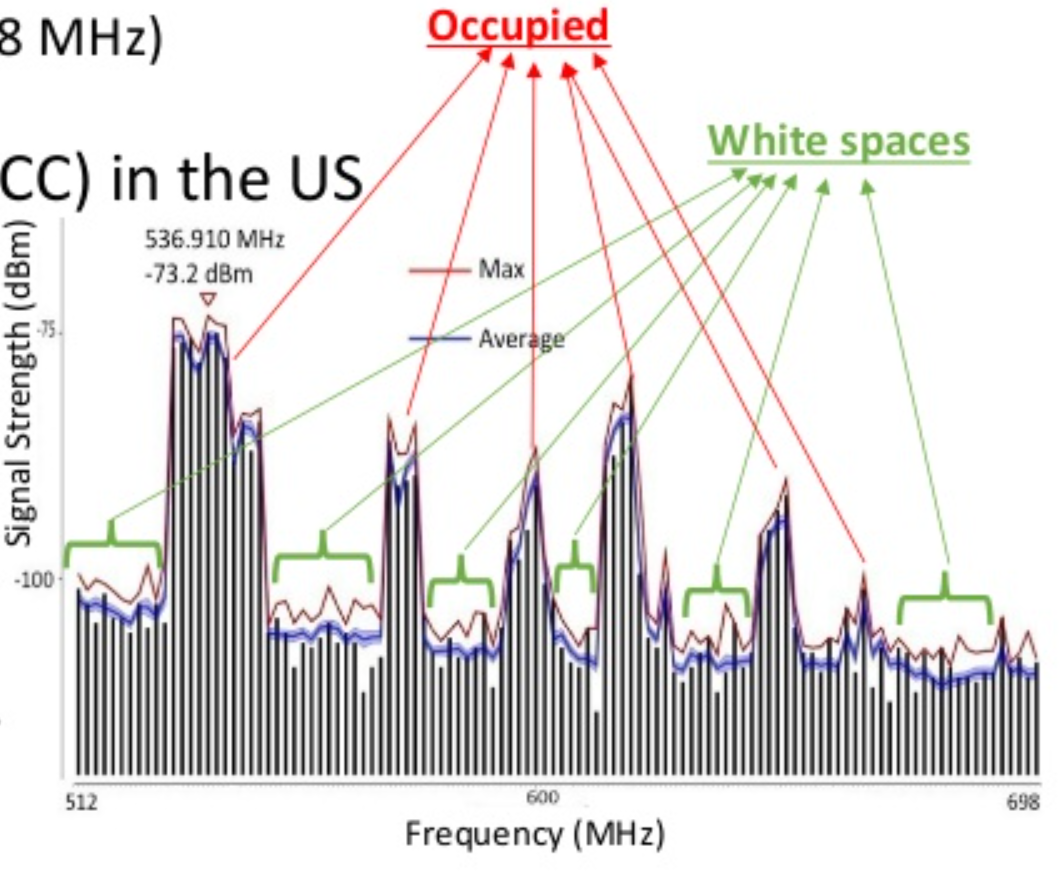 63
Sensing channel use
Variation in use
Spatial: Cannot assume same channel will be free everywhere
Temporal: Cannot assume channel will be free at all times

Cognitive radio approach
Dynamically identify unused portions of spectrum

Database approach
Let someone else do the scanning. Consult database based on location and time
64
802.11af
IEEE standard for whitespaces circa 2014
Not much (any?) use to date

US/Canada-specific
Limits general-purpose product appeal

Requires infrastructure about whitespace availability
People are figuring this out, but not really available yet
[n.b. very active area of research]
65
Sensor Networks Over tv Whitespaces (SNOW)
A design for sensor networks over whitespaces
Base Station manages channel for deployment
Frequency division for devices. Each uplinks on separate subcarrier
Downlink is one OFDM transmission. Each device hears its frequency
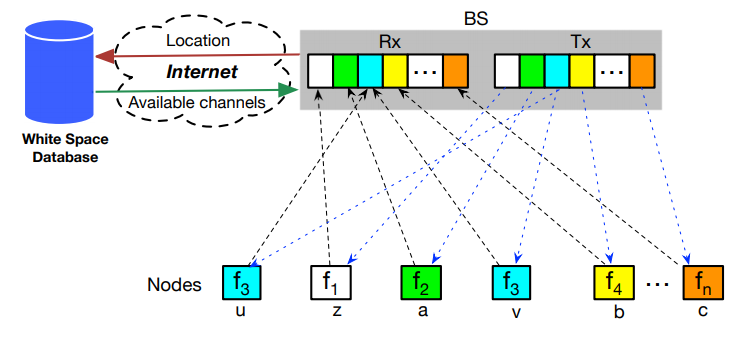 66
Outline
Wide-Area Network Background
Unlicensed LPWANs
LoRaWAN
Sigfox
802.11ah
TV Whitespaces
67